Un sabio dijo
Instrucciones:
Elige dos cartas, si NO son iguales toca la tache en las dos tarjetas y sigue tu búsqueda, si son iguales continua buscando otra pareja de tarjetas. 

Para reiniciar el juego da clic en el botón amarillo.
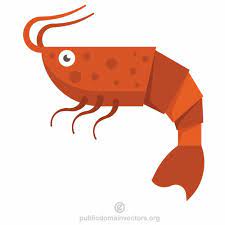 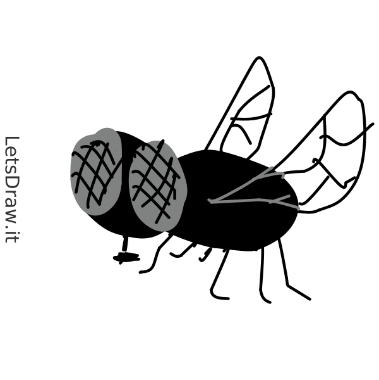 Quien tiene un amigo, tiene un tesoro
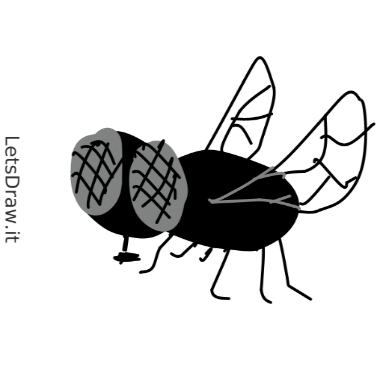 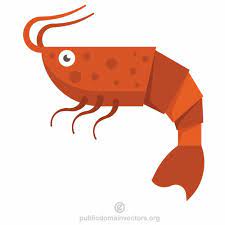 De tal palo tal astilla
En boca cerrada no entran moscas
Camarón que se duerme se lo lleva la corriente
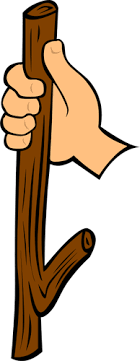 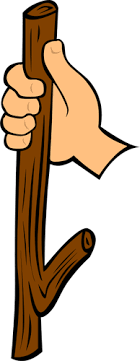 El que es perico donde quiera es verde
Perro que ladra no duerme
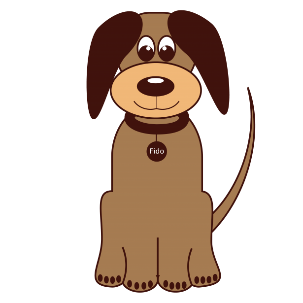 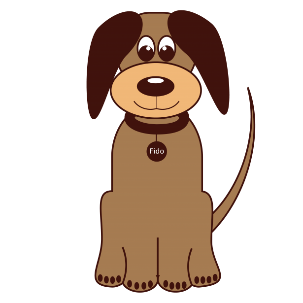 Perro que ladra no muerde
Camarón que se duerme se lo lleva la corriente
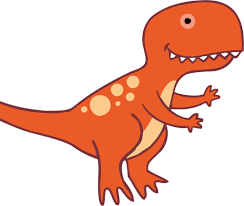 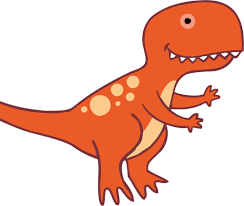 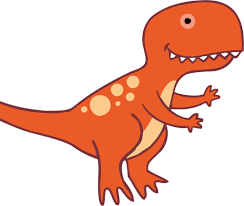 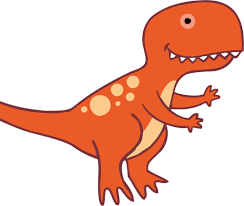 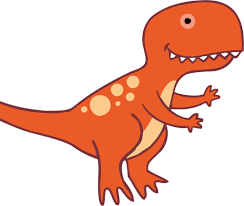 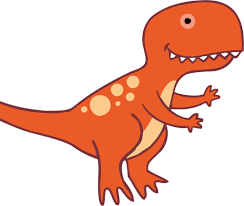 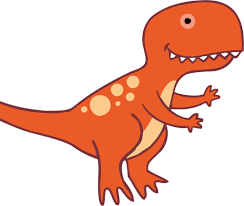 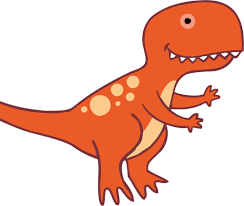 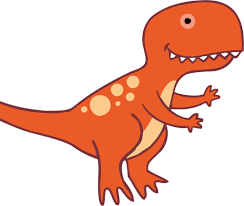 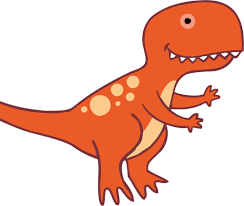 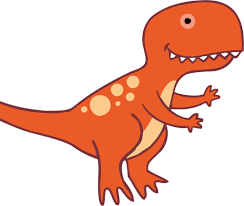 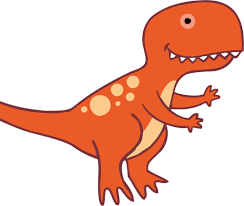 Quien tiene un amigo tiene un tesoro
El que es perico donde quiera es verde
Comienza de nuevo
De tal palo tal astilla
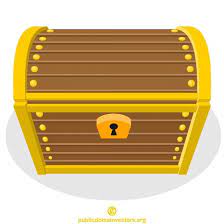 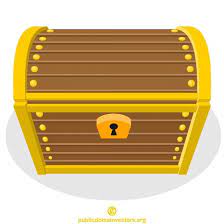 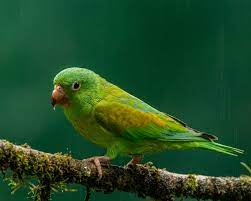 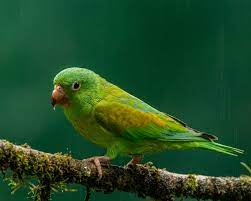 En boca cerrada no entran moscas